Bob Ostrander, MD
Past President, NYSAFP
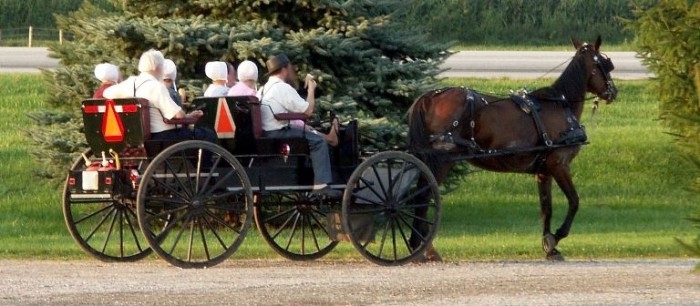 We’re lost again. Damn Map Quest. You should have printed out the map ya damn fool!
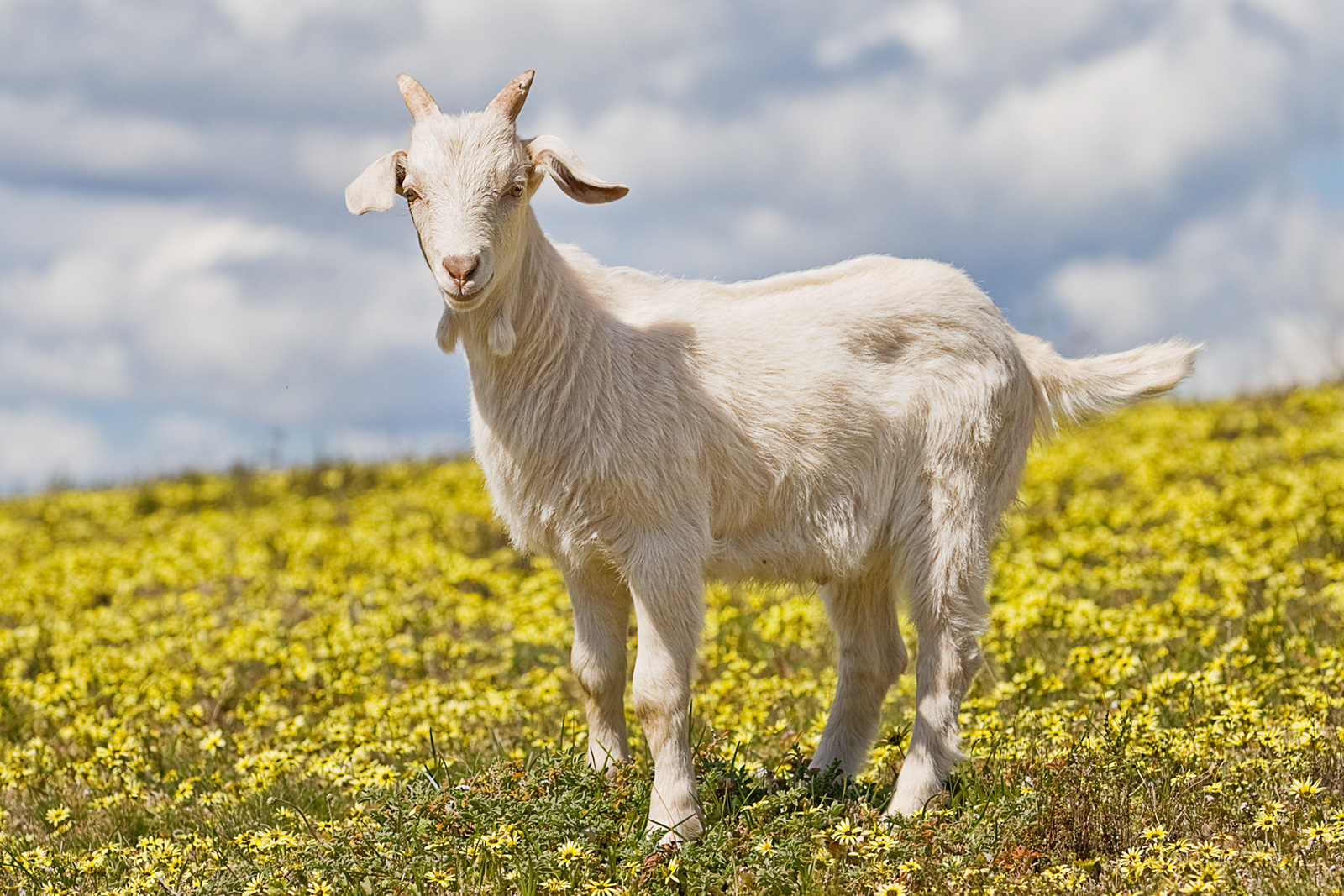 Got Milk? What the hell does that mean? Of course, I’ve got milk. I’m a damn goat. What else would I have.
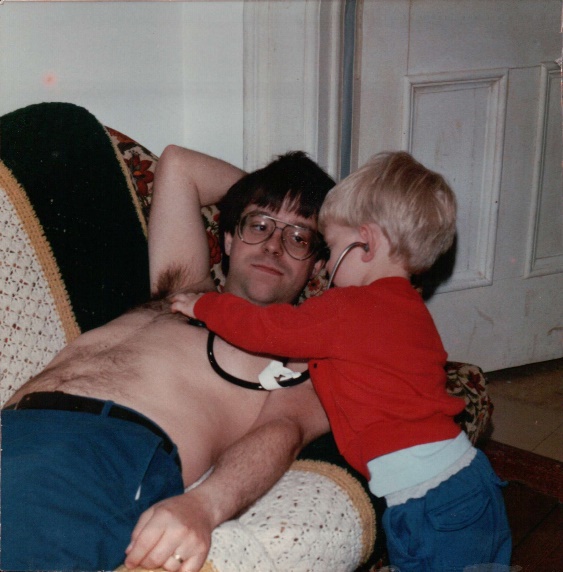 Uh oh. This doesn’t sound good, dad. I’m thinkin’ prostate. That’s around here, isn’t it?
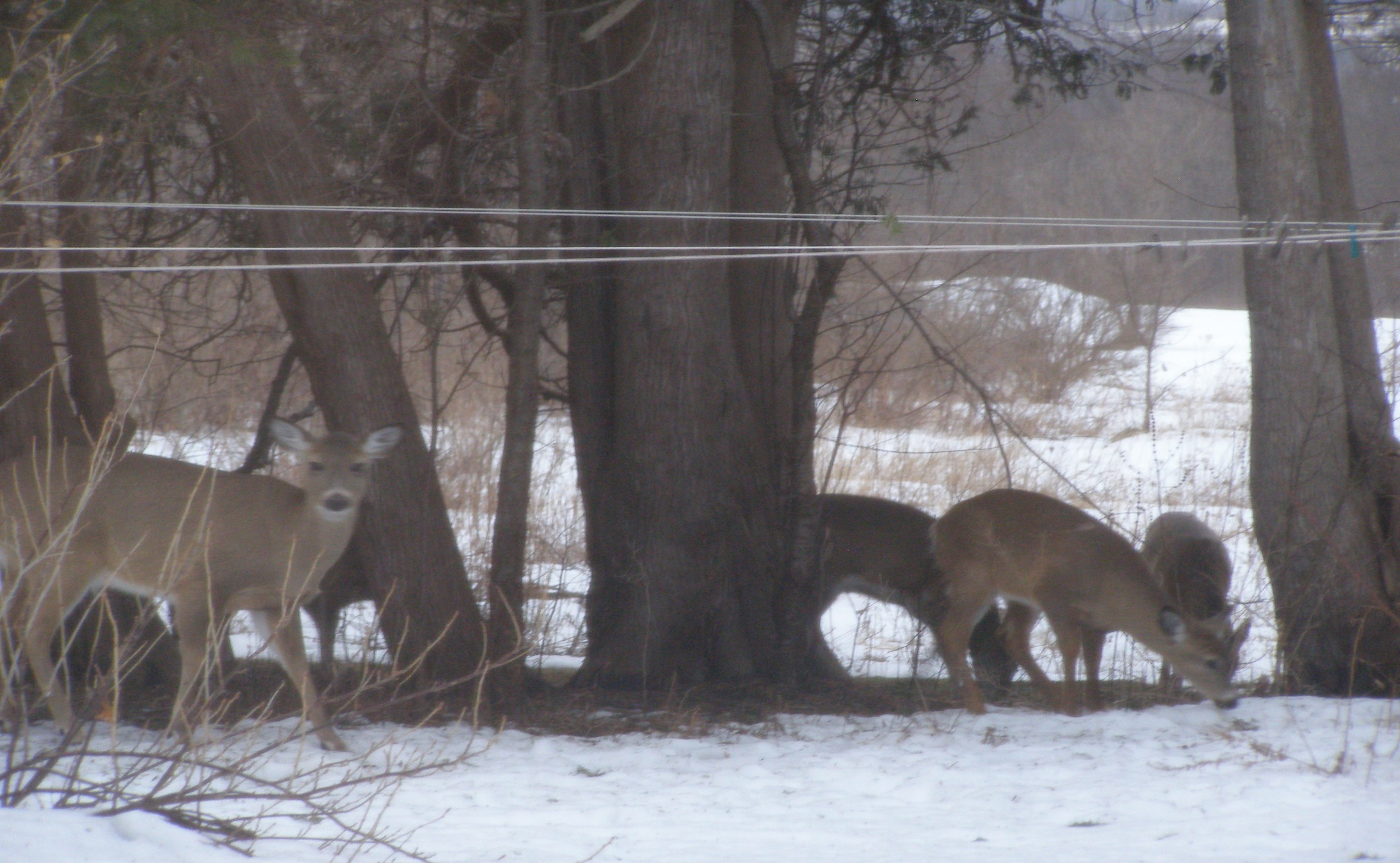 Am I next? Did you call “Doe” or “Joe”? I wasn’t paying attention. Dr. Phil has a celebrity guest.
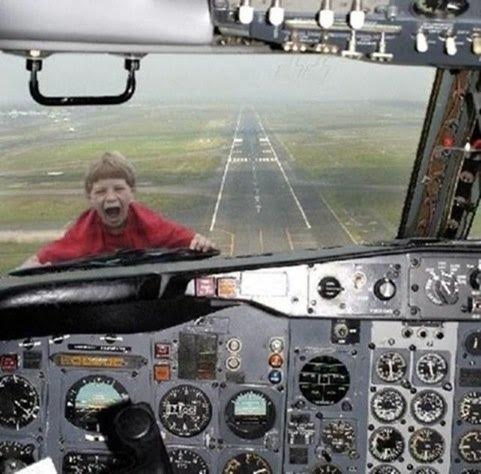 I’ll eat the damn vegetables! I swear I will!
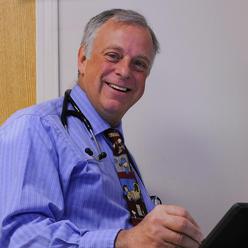 Bob Ostrander, MD – NYSAFP President, 2016-17